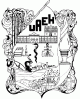 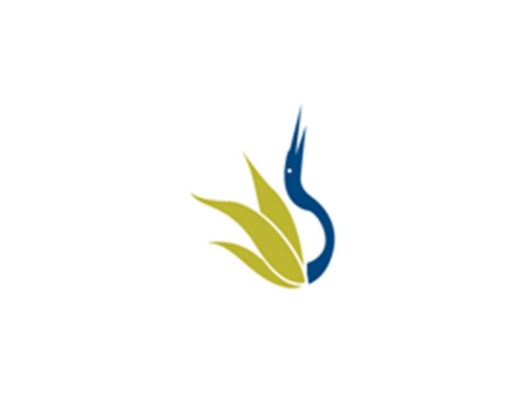 UNIVERSIDAD AUTÓNOMA DEL ESTADO DE HIDALGO
ESCUELA SUPERIOR DE ZIMAPÁN
Licenciatura en Contaduría

Tema: Subject  questions

L.E.L.I. Paulina Trujillo Castillo

Enero – Junio 2014
Tema: Subject questions

Resumen (Abstract)

Most of the questions in English language ask about objects, however, there are also questions which require a subject as an answer.
La mayoría de las preguntas en inglés dirigen el cuestionamiento hacia objetos, sin embargo, existen también preguntas que requieren que la respuesta sea un sujeto.
Palabras clave: (keywords)

Subject, verb, object, question words, who, whose, which, what, where, what time, how long, how much, how many, how often, how old, where, when, why, how
Sujeto, verbo, objeto, interrogativos, quien, de quien (es), cual, que, donde, a que hora, por cuanto tiempo, cuanto, que tan seguido, que edad, donde, cuando, porque, como.
Objetivo general:
El alumno podrá entender y compartir información acerca de experiencias, eventos pasados que continúan en el presente, hablar acerca de sentimientos personales así como también el expresar acuerdo y/o desacuerdo con el propósito de mantener una interacción social de sucesos pasados en relación con el presente.
Nombre de la unidad:

UNIDAD I: Work, rest and play.


Objetivo de la unidad:
Al culminar la unidad, el alumno será capaz de expresar de manera oral y escrita acerca de sus experiencias de vida, así como preguntar acerca de las experiencias de otras personas.
Tema:

1.6	Obtener información acerca de la vida de las personas por medio de preguntas generales.

Introducción:

There are two main types of questions in English: object questions and subject questions.
Object questions need in their form, auxiliaries, subjects and verbs, whereas subject questions generally only need a subject question and they keep the form as an affirmative sentence.
Desarrollo del Tema:

There are two main types of question in English.

Object Questions: You want to know what someone did, or to whom/where/when.



Object questions are more common but more difficult to make. You need an auxiliary verb (do, be, have ...) before the subject, and a main verb (go, make, think ...) after it.
What did Tom eat?
Subject questions are easy to make. You just use 'who' or 'what' instead of the subject of the sentence.
The following chart shows affirmative sentences:
Subject questions:
Who made the TV program? Mick Benton
Who lives in Paris? Andrea Price
We use who when we ask about a subject of a sentence and the subject is a person.
Subject questions have the same word order as positive sentences.
We don’t use do, does or did in Present Simple and Past Simple subject questions.
We use do, does or did in Present Simple and Past simple questions that ask about the object or preposition + noun.
TIP! 
We can also make subject questions with What, Whose and Which. Examples:
What happened?
Whose journey takes 
  two hours?
Which journey costs 
  the most?
Bibliografía del tema:
Redston, C. Cunningham, G. (2005). Face2Face Elementary Student’s Book. Cambridge, London. Cambridge University Press.

Redston, C. Cunningham, G. (2005). Face2Face Elementary Student’s Book. Cambridge, London. Cambridge University Press.

Redston, C. Cunningham, G. (2005). Face2Face Pre-Intermediate Student’s Book. Cambridge, London. Cambridge University Press.

Redston, C. Cunningham, G. (2005). Face2Face Pre-Intermediate Workbook. Cambridge, London. Cambridge University Press.

Evans, V. Dooley, J. (2002).Enterprise Coursebook 1.Newbury, Berkshire. Express Publishing.

Evans, V. Dooley, J. (2002).Enterprise Workbook 1.Newbury, Berkshire. Express Publishing.